Planning for TEMPO data access via 
U.S. EPA Remote Sensing Gateway

RSIG Development Team
Jim Szykman, EPA-ORD, Project Lead
Todd Plessel, CSRA, Architect and Data Processing
Matt Freeman, ARA, GUI and Visualization
Heidi Paulsen, EPA-OEI, Project Manager

TEMPO Science Team
June 5-6, 2019 
Madison, WI
Remote Sensing Information Gateway
Interoperable web-based infrastructure application for 2D and 3D visualization and data retrieval of air quality and atmospheric data. 

Allows users to quickly visualize and save subsets of multi-terabyte data from original data archives holdings of satellite, model and air quality network data. 


 Develop and implement a TEMPO specific web-coverage service from SAO or ADSC.
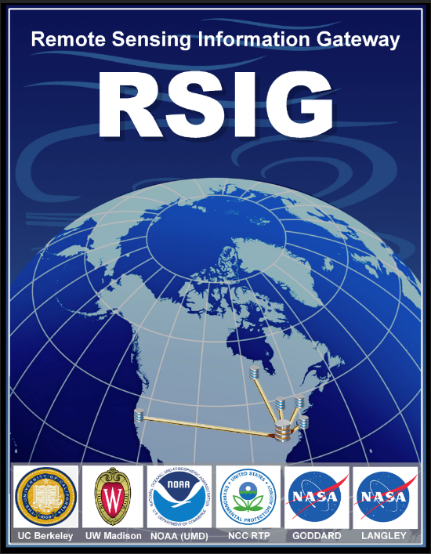 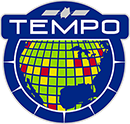 [Speaker Notes: R]
Remote Sensing Information Gateway Data Access
1.) RSIG application via a Graphical User Interface, which allows for quick data visualization.  Data requests limited to 7 consecutive days.
2.) Use of http scripts to request larger amounts of data.
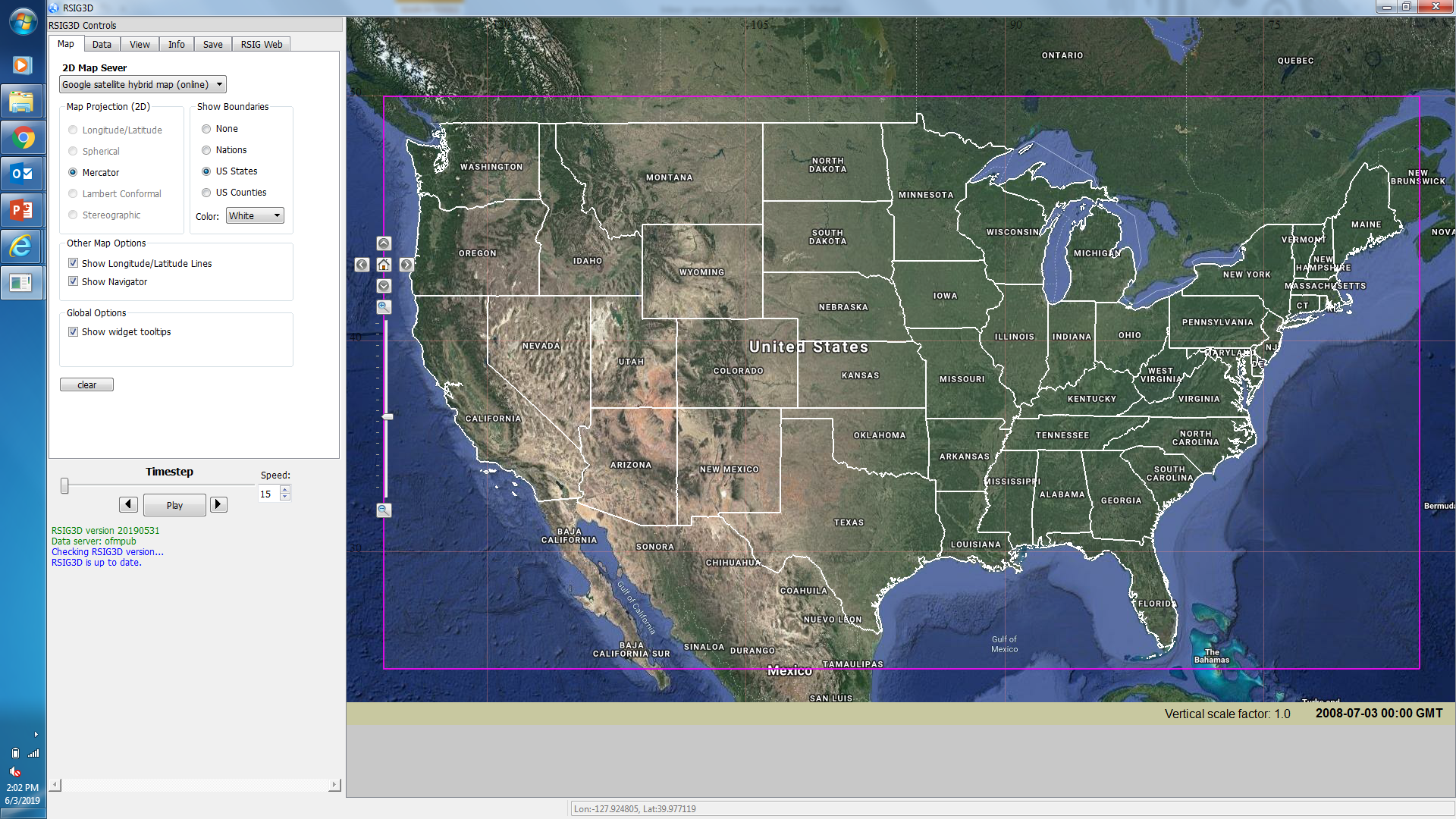 WCS: http://ofmpub.epa.gov/rsig/rsigserver?SERVICE=wcs&VERSION=1.0.0&REQUEST=GetCoverage&FORMAT=xdr&TIME=2018-07-14T00:00:00Z/2018-07-14T23:59:59Z&BBOX=-93.020000,24.630000,-66.320000,49.840000&COVERAGE=tropomi.offl.no2.nitrogendioxide_tropospheric_column&CORNERS=1&minimum_quality=75
[Speaker Notes: R]
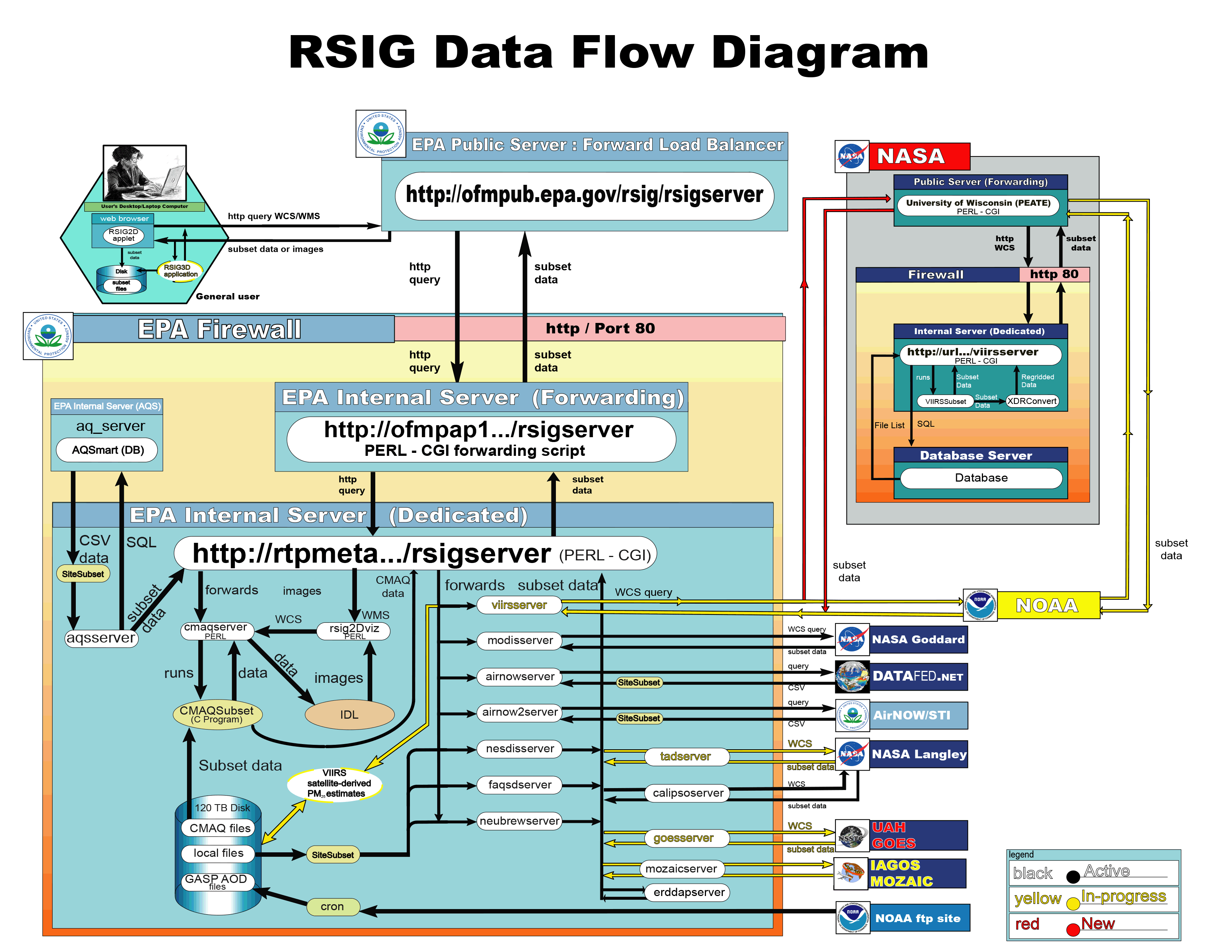 Current thoughts on TEMPO-RSIG data delivery
Develop research-quality, applications-ready, TEMPO Level-3 and Level-4  Products available via RSIG.   These products will reduce the amount of time users spend on data processing.
NASA EOS Data Processing Levels :
Level 2	Derived geophysical variables at the same resolution and location as Level 1 source data.

Level 3	Variables mapped on uniform space-time grid scales, usually with some completeness and consistency.

Level 4	Model output or results from analyses of lower-level data (e.g., variables derived from multiple measurements).
TEMPO Level 2 and 3 Data Products
Level 2 – WCS will provide access to level 2 data products with recommended QA flags implemented.   Large request for L2 data should be done directly from SAO ftp or ASDC.

Level 3 – Derived from the L2 data, the WCS will provide for composites over time (daily,  monthly, seasonal) and re-gridding onto common modeling grids and domains for CMAQ.   Other potential considerations:
weekday-weekend composites
time of day composites
others?
TEMPO Level 4 Data Products
Level 4	 WCS will provide the ability to over-plot and visualize TEMPO data products (hourly time-step) with other data sets available via RSIG, such:
AIRNow/AQS ambient concentrations
NWS surface weather observations
NOAA-HMS thermal anomalies (fires) and Fire radiative Power (FRP) 
Other data sets under consideration:
EPA Air Markets Program Data on hourly EGU emissions. 
Pandora 
High resolution model winds fields 
Other data to consider?
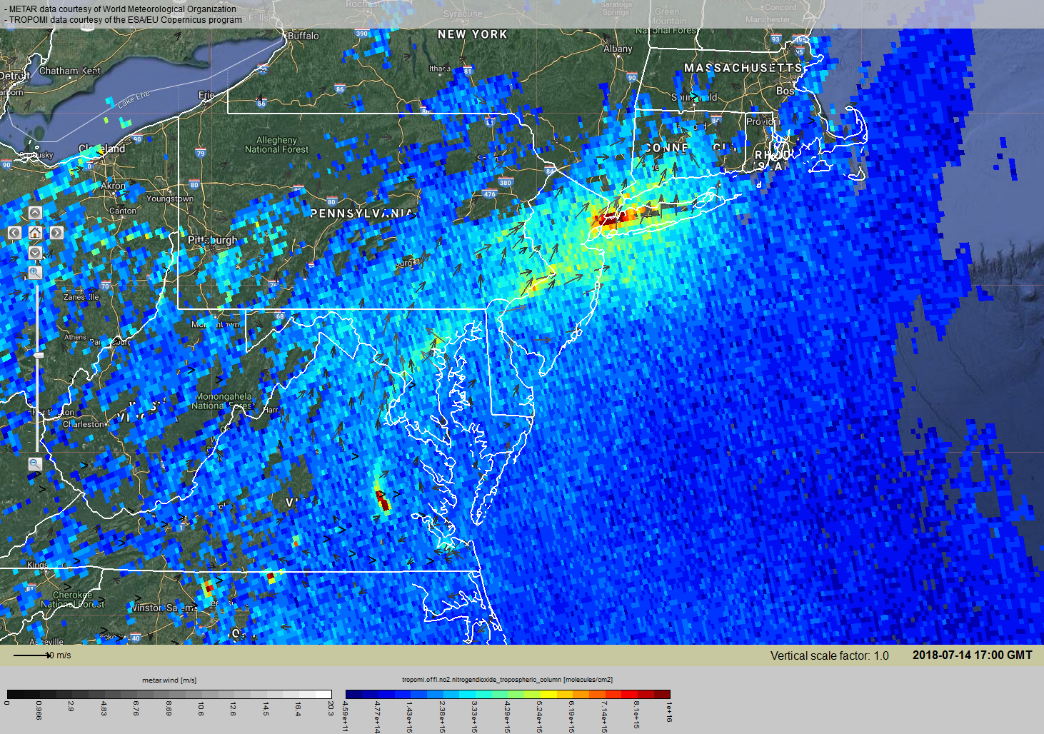 Data included in image:
TROPOMI NO2
NWS surface winds
User Services provides via RSIG
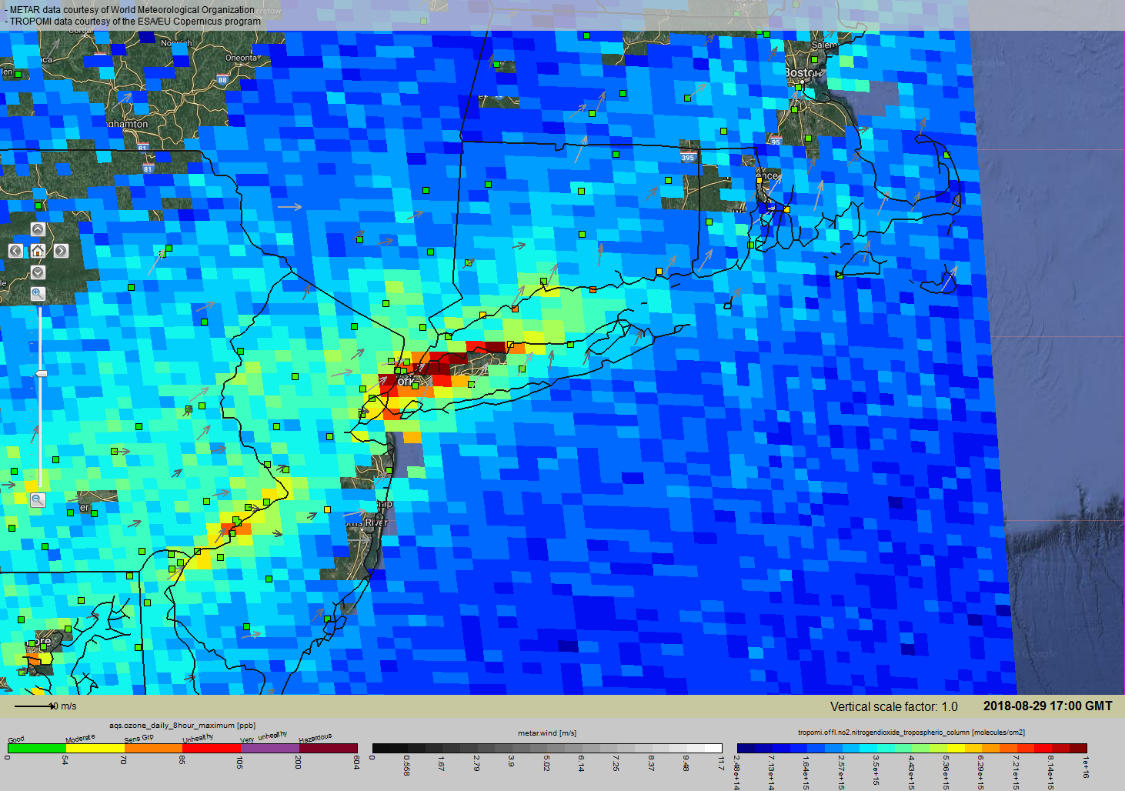 Use as a data screening tool via GUI

Access for sub-setted TEMPO data over domain of interest

General Application Areas:
Pollution Episodes Analyses, including Exception Events
Model Comparison
AQI forecast support
Trends
Data included in image:
TROPOMI NO2
AQS O3 MD8
NWS surface winds
http://www.epa.gov/rsig
9